TRANSPARÊNCIA E EFICIÊNCIA
O Papel do Sistema de Registro de Serviços Aéreos
Raquel Irber de Azevedo Lopes
Gerência Técnica de Registro de Serviços Aéreos e Coordenação de Slots(GTRC)
1
CONTEXTUALIZAÇÃO
2
FUNCIONAMENTO E OPERAÇÃO
3
IMPACTOS
4
DESAFIOS E MELHORIA CONTÍNUA
1
CONTEXTUALIZAÇÃO
2
FUNCIONAMENTO E OPERAÇÃO
3
IMPACTOS
4
DESAFIOS E MELHORIA CONTÍNUA
Novo Marco Regulatório
Lei 11.182 - Art. 48 – § 1º -  FICAM ASSEGURADAS ÀS EMPRESAS PRESTADORAS DE SERVIÇOS AÉREOS DOMÉSTICOS A EXPLORAÇÃO DE QUAISQUER LINHAS AÉREAS, MEDIANTE PRÉVIO REGISTRO NA ANAC, OBSERVADAS EXCLUSIVAMENTE A CAPACIDADE OPERACIONAL DE CADA AEROPORTO E AS NORMAS REGULAMENTARES 
    DE PRESTAÇÃO DE SERVIÇO ADEQUADO EDITADAS PELA ANAC.
Contextualização
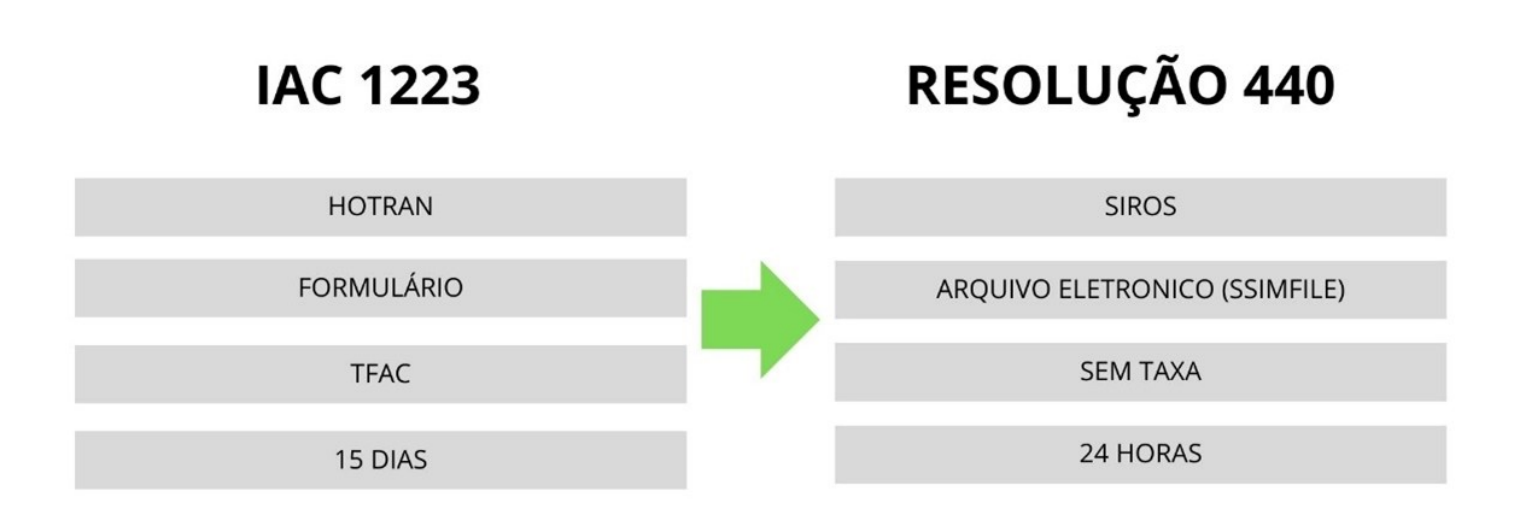 Resolução 440
Publicada em 2017: Estabelece novas diretrizes para o registro de serviços aéreos no Brasil, substituindo o sistema HOTRAN.
Objetivo Principal: Simplificar e agilizar o processo de registro de voos, alinhando-se às diretrizes da Lei 11.182/2005, que visa à liberdade tarifária e operacional para as empresas aéreas.
Resolução 440
Principais Mudanças Introduzidas:
Desburocratização
SIROS como Ferramenta
Flexibilidade Operacional
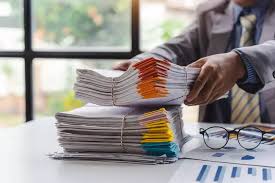 Resolução 440
Premissas:
Art. 4º A etapa de voo somente poderá ser cadastrada na ANAC após prévio acordo do operador aéreo com os operadores aeroportuários envolvidos e com os provedores de serviços de navegação aérea, acerca do uso da infraestrutura aeroportuária e aeronáutica exigidas para o período planejado.
Resolução 440
Premissas:
§ 2º A oferta dos serviços de transporte aéreos regulares depende do prévio registro na ANAC, sendo admitida a oferta de serviços além das temporadas de referência trabalhadas, sob responsabilidade do operador aéreo, devendo ser ajustadas antes das respectivas temporadas.

§ 4º O registro vigente e a operação devem estar em consonância com a outorga, com as condições técnico-operacionais do operador aéreo que a realizar e dos operadores aeroportuários que a receber, e com as infraestruturas aeroportuárias e aeronáutica alocadas.
1
CONTEXTUALIZAÇÃO
2
FUNCIONAMENTO E OPERAÇÃO
3
IMPACTOS
4
DESAFIOS E MELHORIA CONTÍNUA
FUNCIONAMENTO E OPERAÇÃO
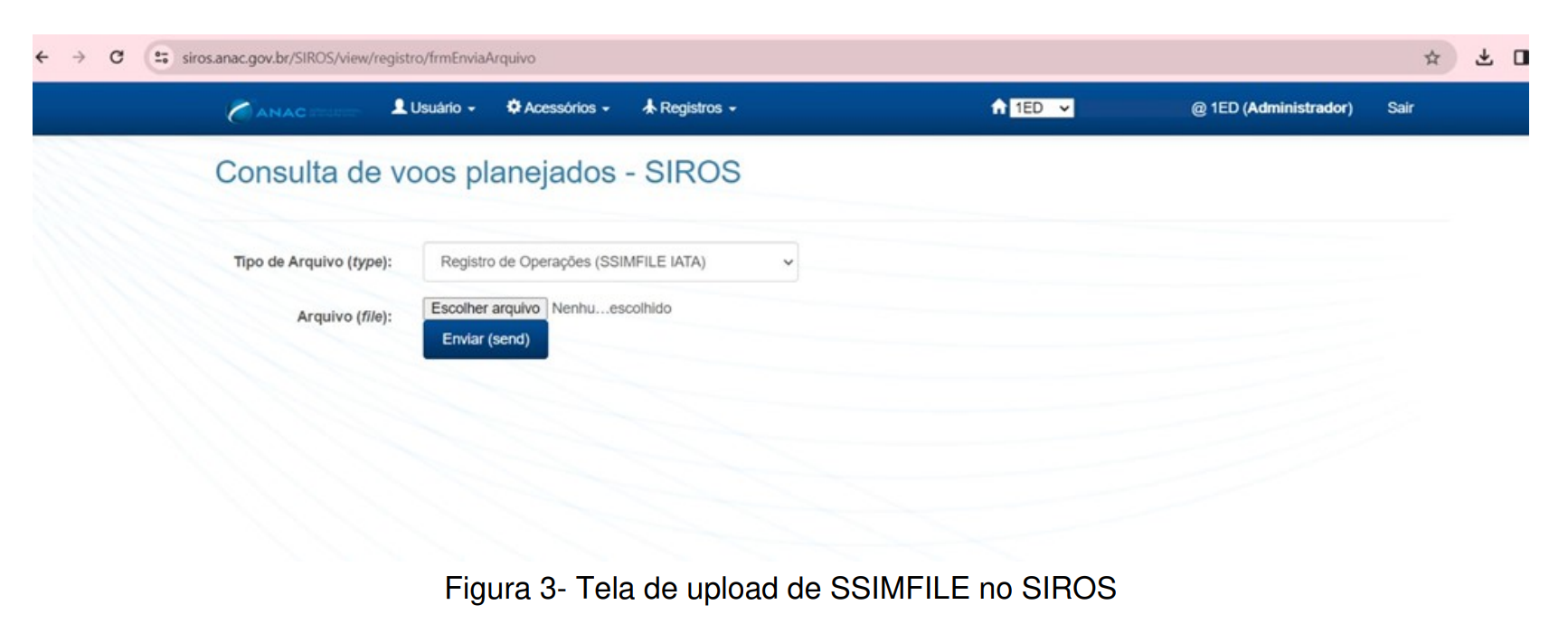 FUNCIONAMENTO E OPERAÇÃO
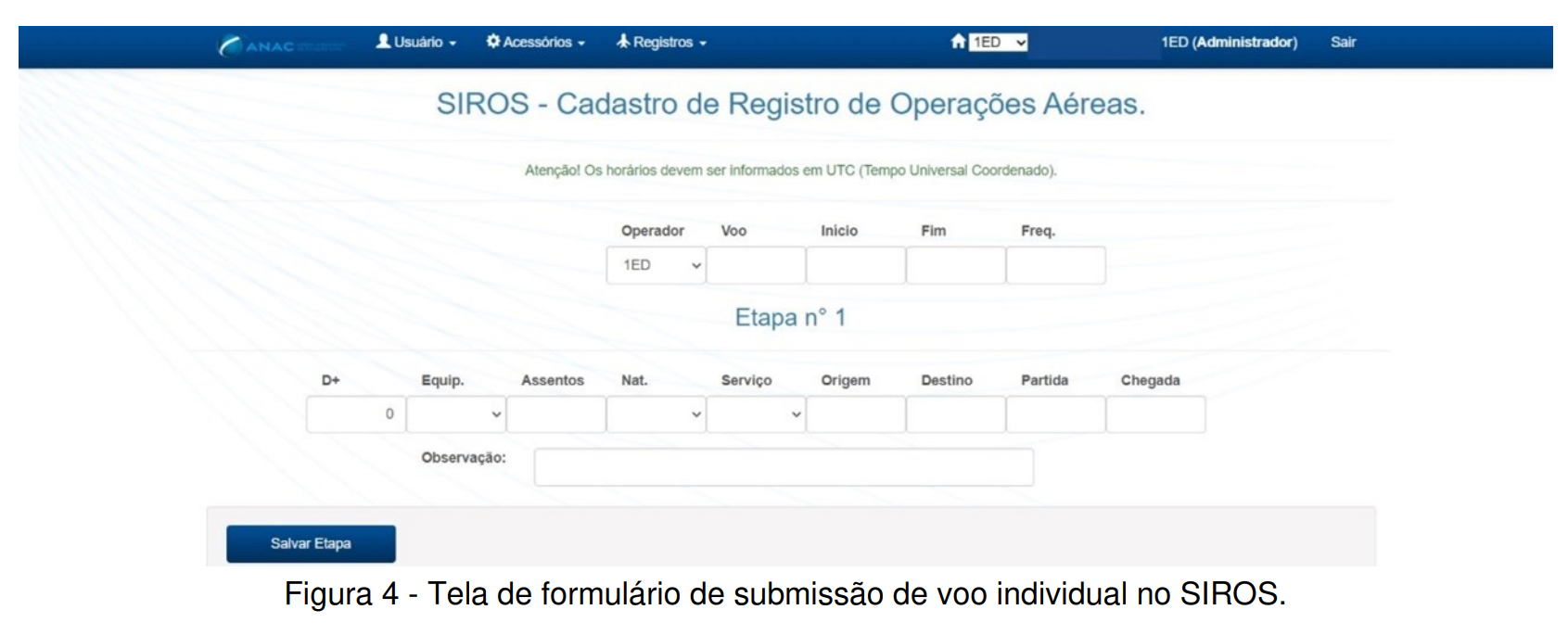 FUNCIONAMENTO E OPERAÇÃO
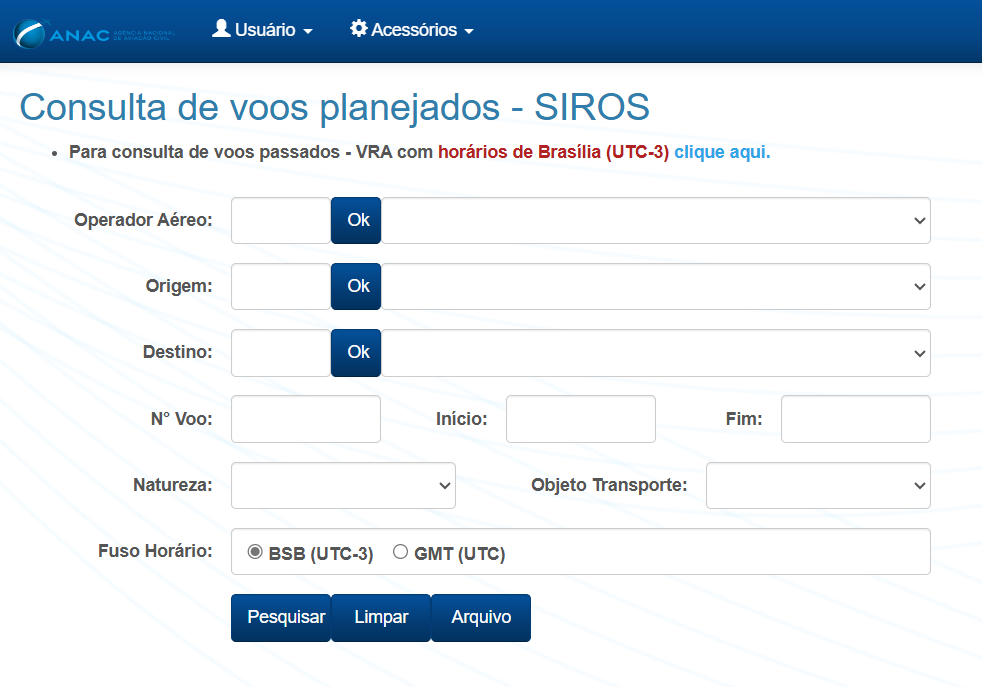 1
CONTEXTUALIZAÇÃO
2
FUNCIONAMENTO E OPERAÇÃO
3
IMPACTOS
4
DESAFIOS E MELHORIA CONTÍNUA
IMPACTOS
Avaliação de Impacto Regulatório
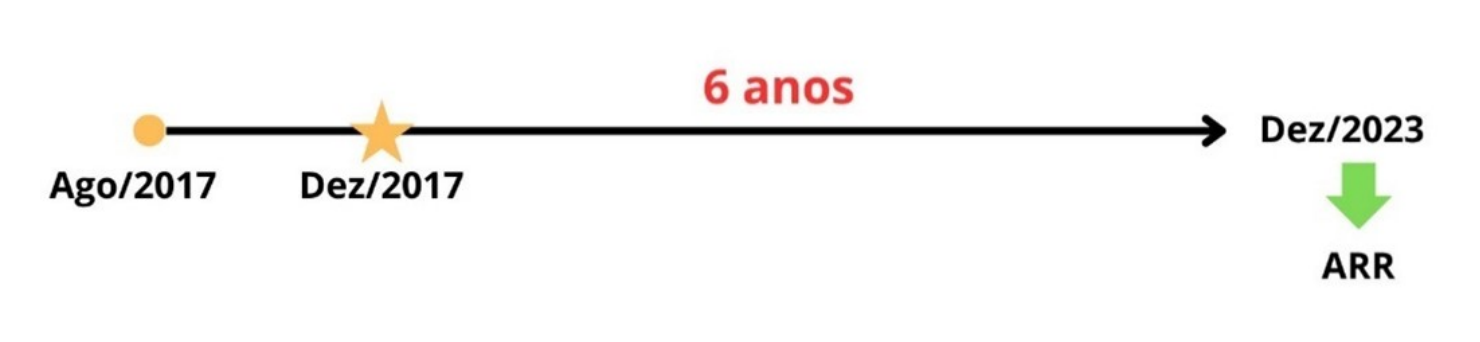 IMPACTOS
Melhoria das bases de dados
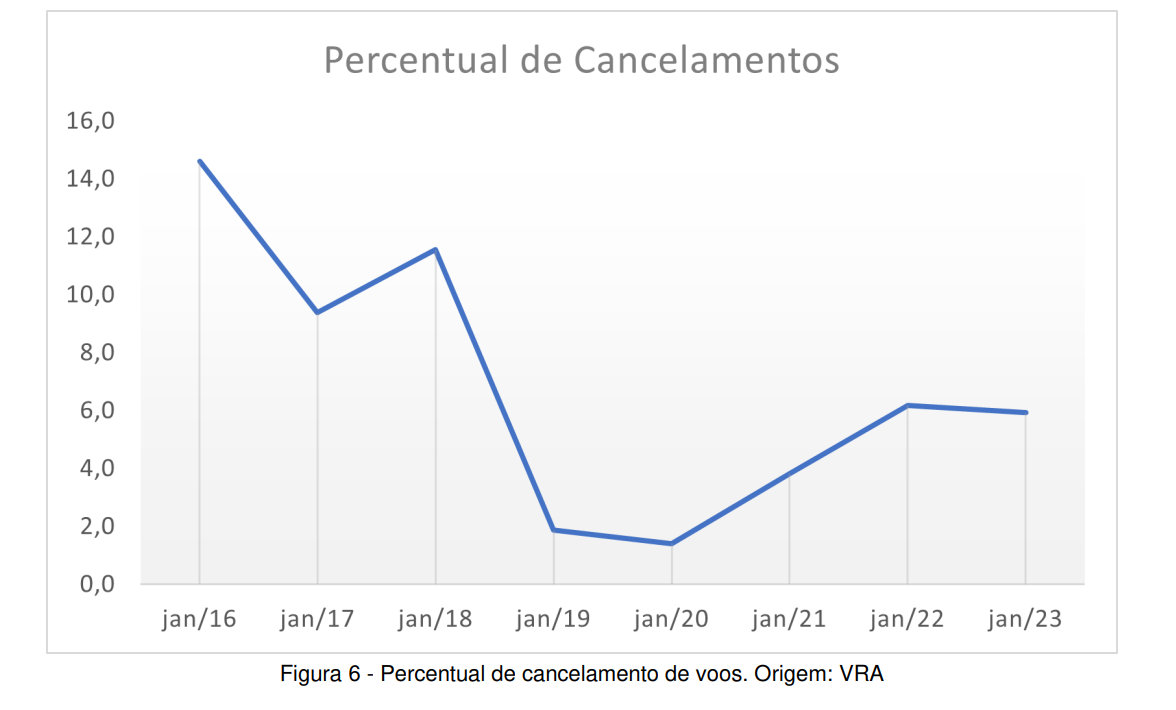 IMPACTOS
Redução de custos com pessoal

ANAC – de 8 para 2 servidores;
Operadores Aéreos – Reduções variadas.
1
CONTEXTUALIZAÇÃO
2
FUNCIONAMENTO E OPERAÇÃO
3
IMPACTOS
4
DESAFIOS E MELHORIA CONTÍNUA
DESAFIOS E MELHORIA CONTÍNUA
Verificações:

SIROS x SLOT
SIROS x VENDA
DESAFIOS E MELHORIA CONTÍNUA
Envolvimento de Operadores Aeroportuários:

Verificação do cumprimento de premissas da Resolução 440.
DESAFIOS E MELHORIA CONTÍNUA
Revisão Normativa

Correção de artigos pontuais na Resolução 440, apontados na ARR;
Simplificação;
Adequação de Dispositivos à Regulação Responsiva.
DESAFIOS E MELHORIA CONTÍNUA
Disponibilização de Bancos de Dados

Painéis de consulta;
Indicadores;
Visualização de dados integrados.
Raquel Irber A. Lopes
raquel.irber@anac.gov.br
Gerência Técnica de Registro de Serviços Aéreos e Coordenação de Slots(GTRC)